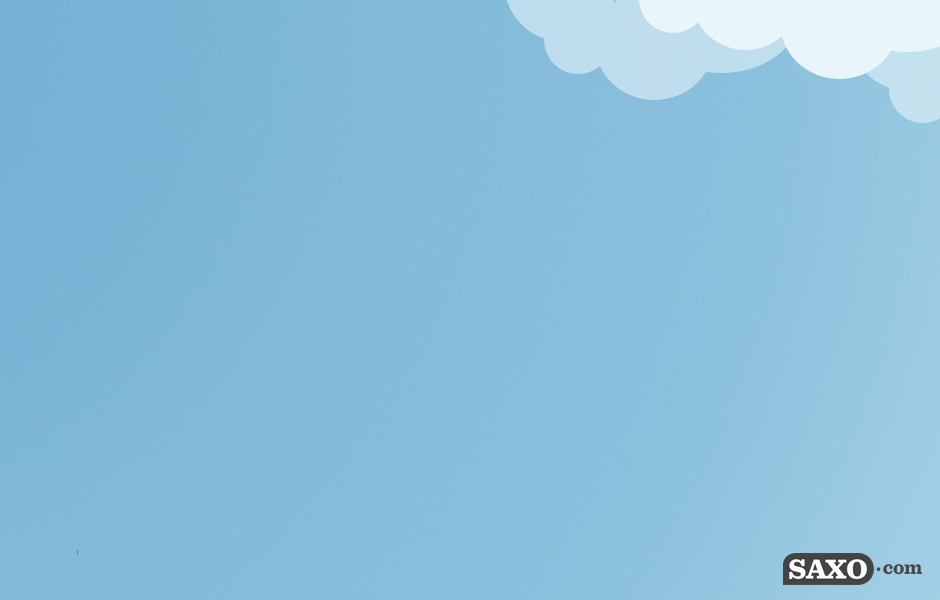 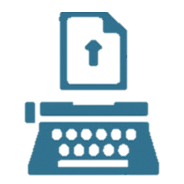 SAXO Publish
Nu kan alle udgive
www.publish.saxo.com

Troels M. Krankér
Projektleder
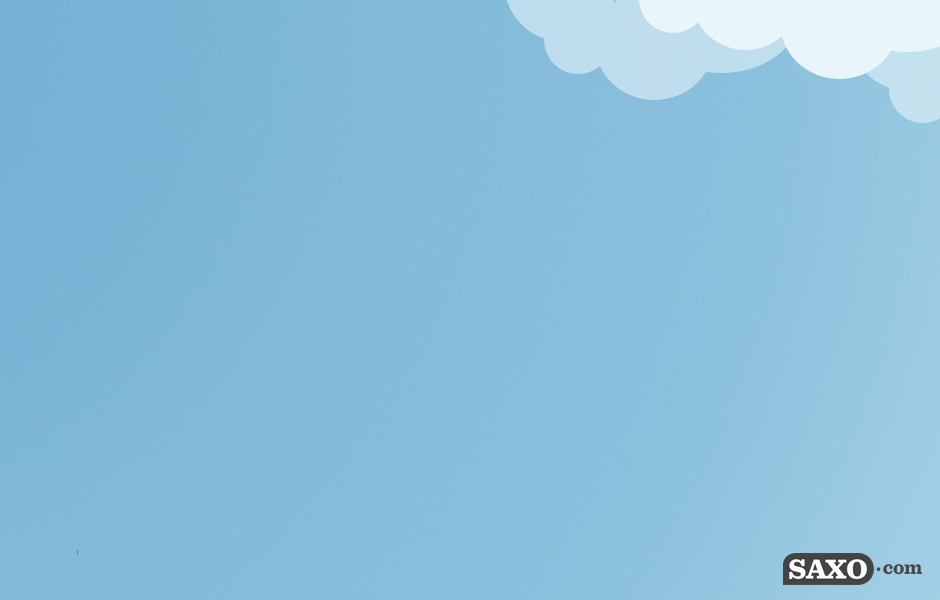 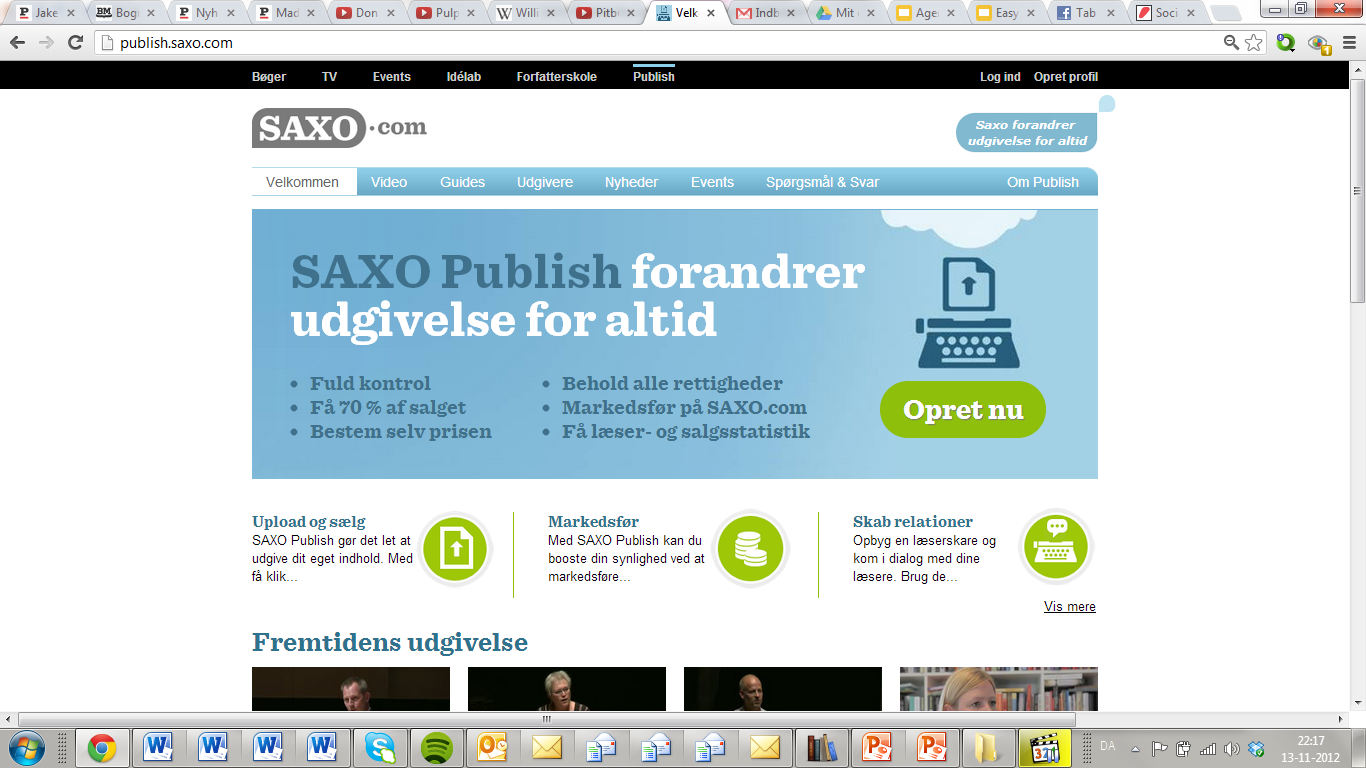 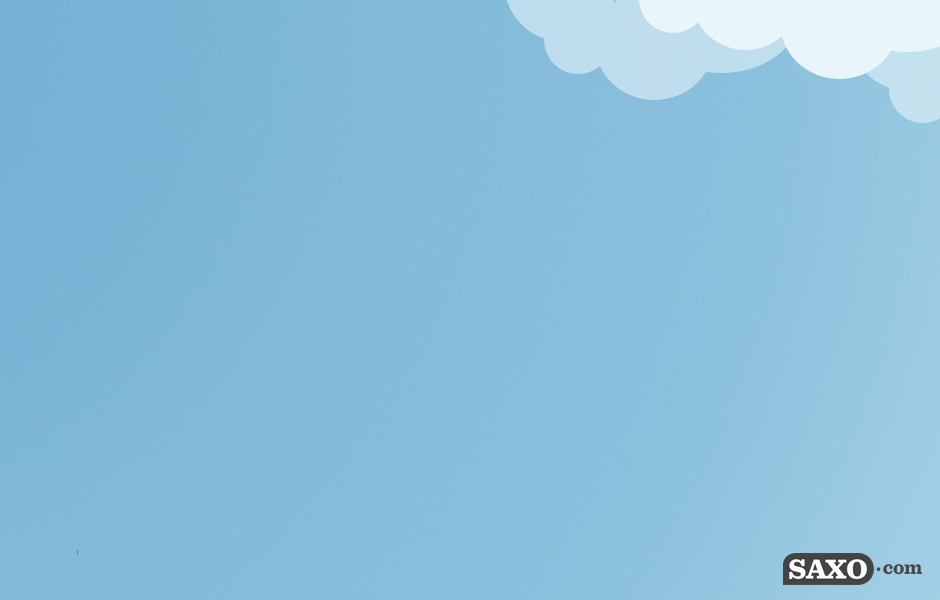 Traditionel udgivelse
Læser
[Speaker Notes: Den gamle værdikæde, distribution, pris]
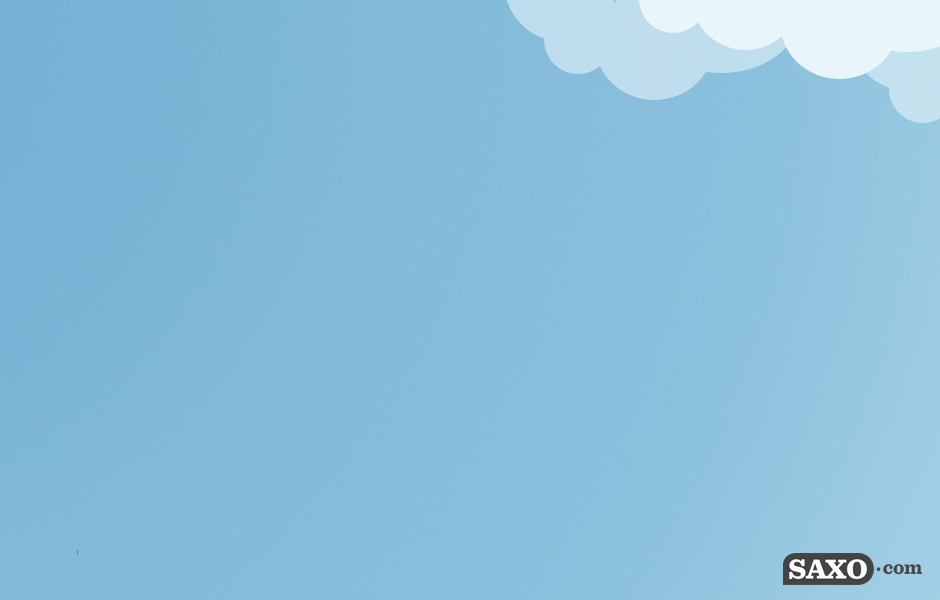 Paradigmeskiftet
Læser
Magten flytter til indholdsskaberen og læseren
Aktive og deltagende læsere
[Speaker Notes: Den nye bogværdikæde, hurtig billig distribution,]
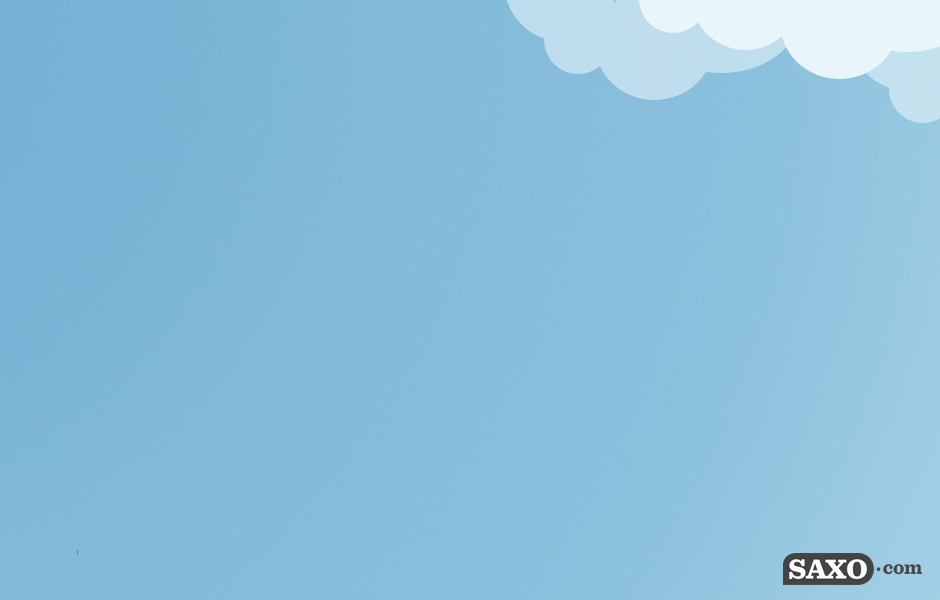 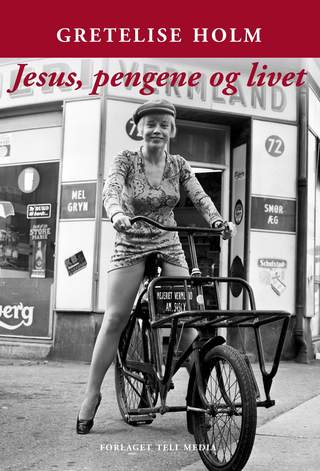 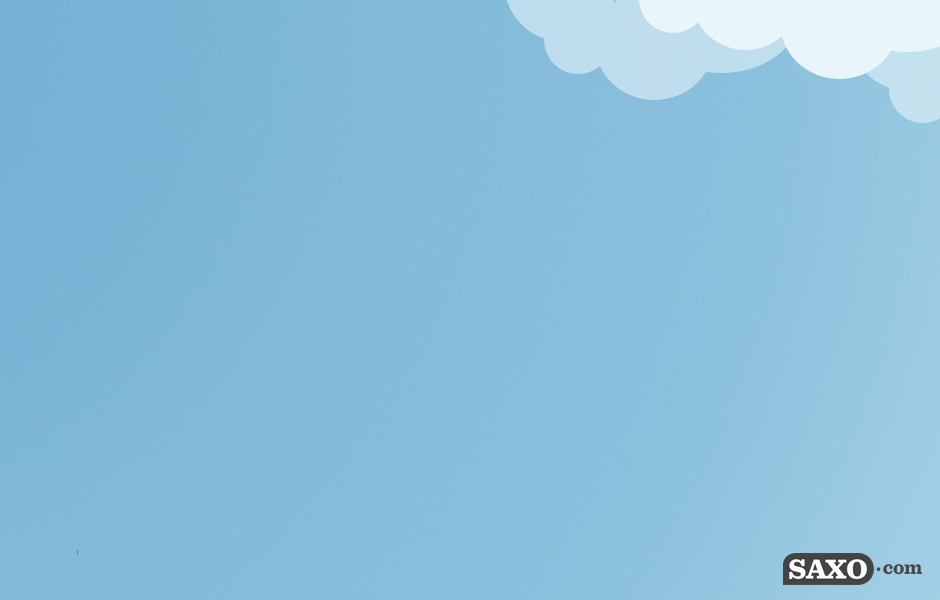 Fuld kontrol
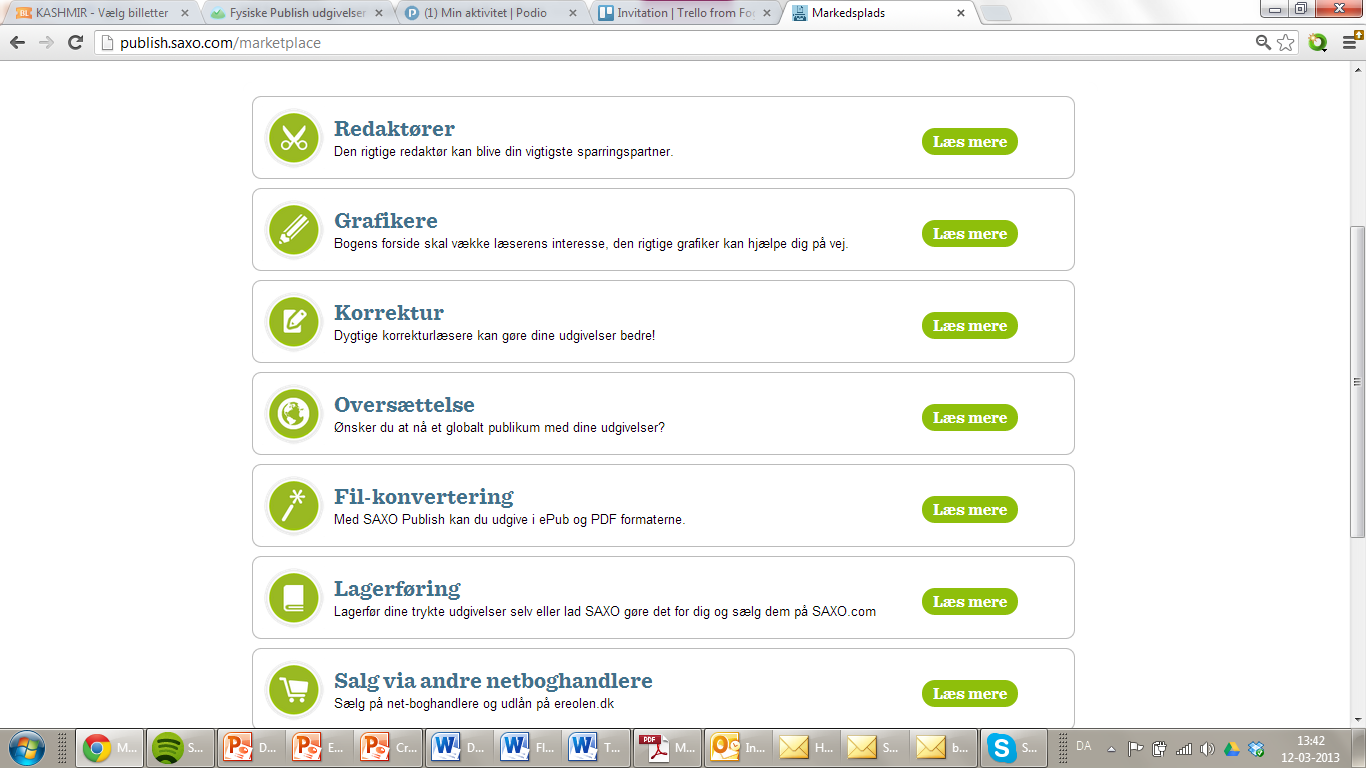 [Speaker Notes: Indhold, redaktør, distribution, forside]
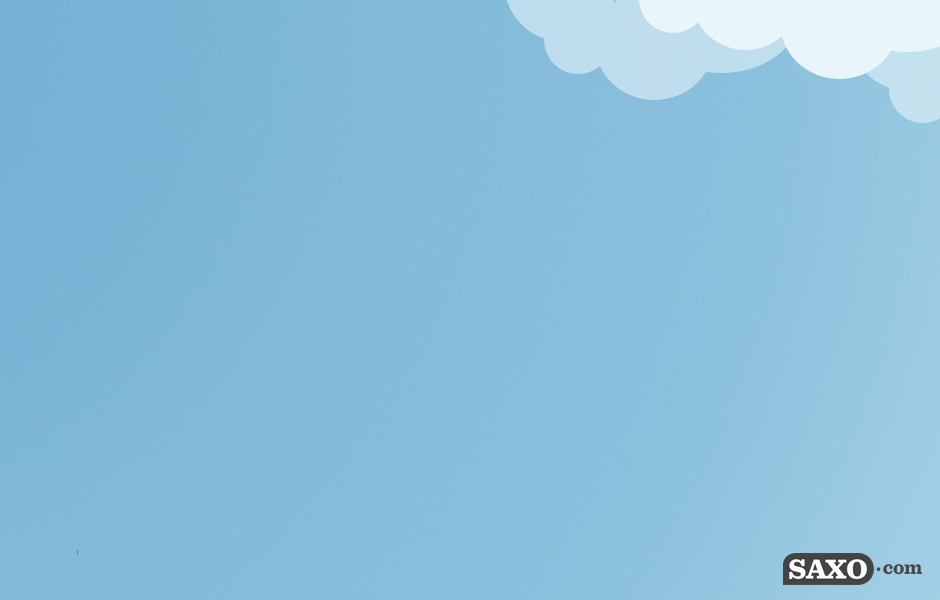 Behold rettighederne
Salg i udlandet?
(animations) Film?
TV-serie?
Radio teater?
Computerspil?
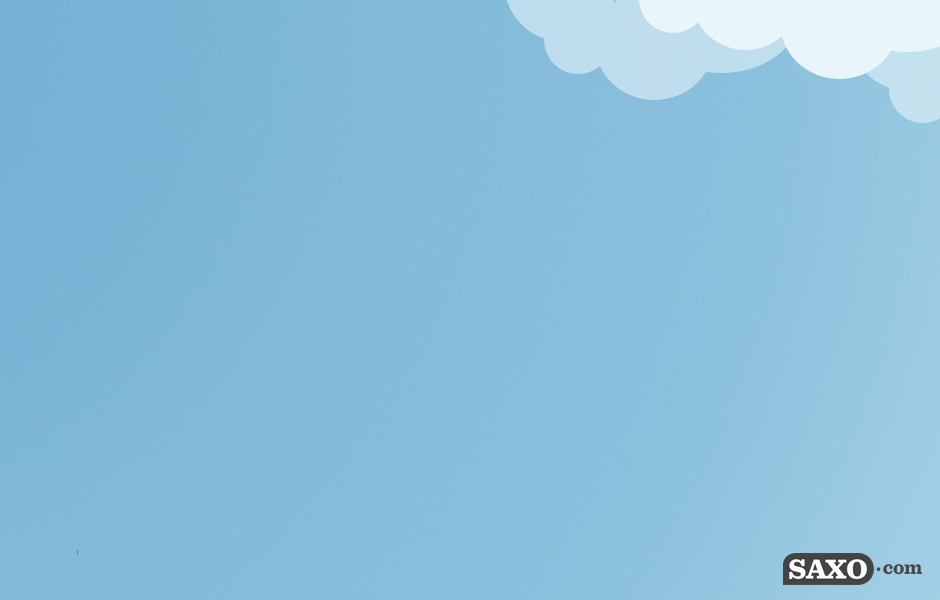 Støre indtjening
70 % vs. 15 %
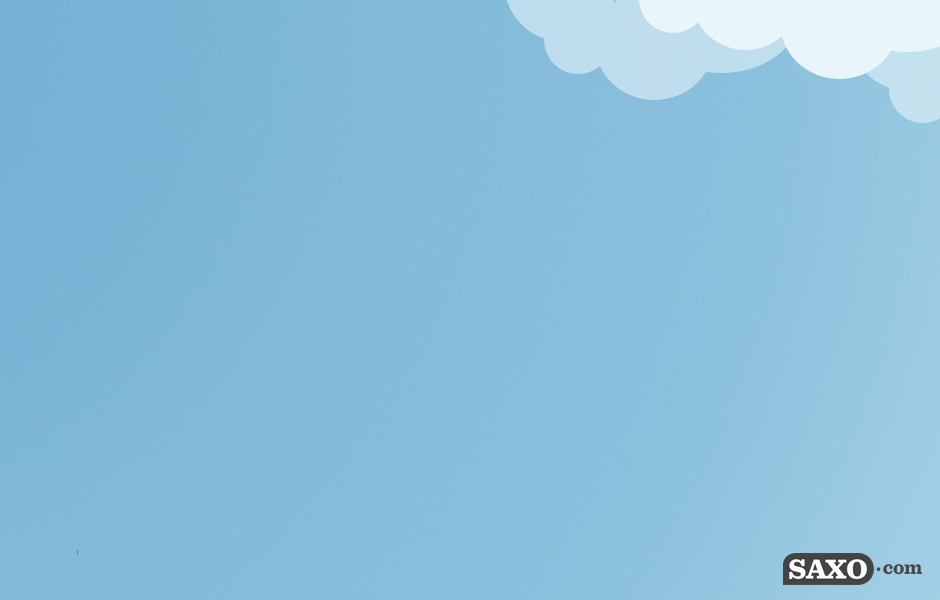 Speed
9 min. vs. 9 måneder
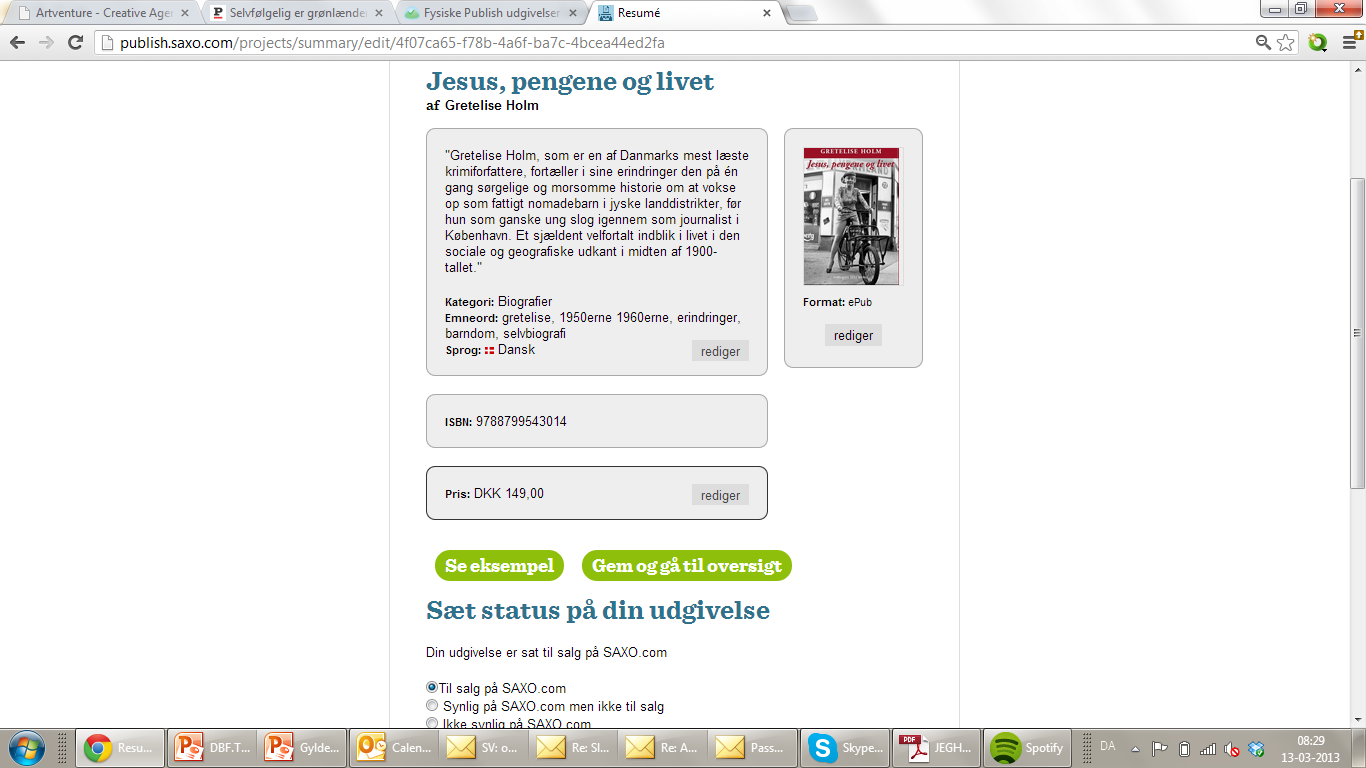 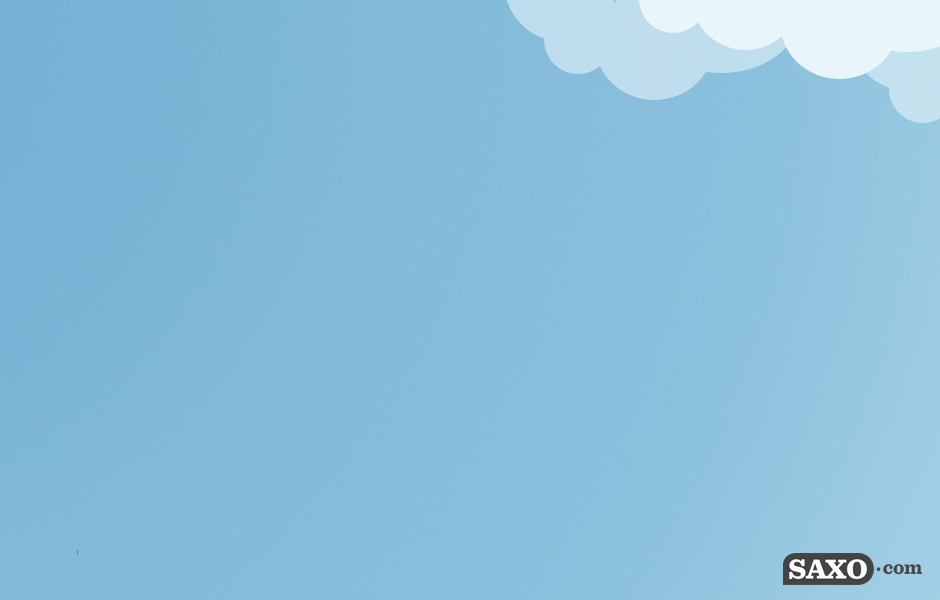 Statistikker
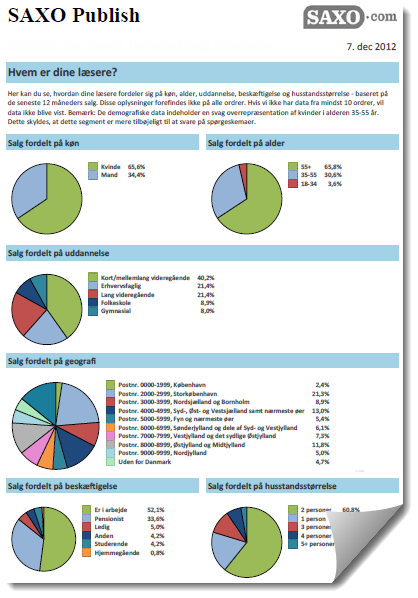 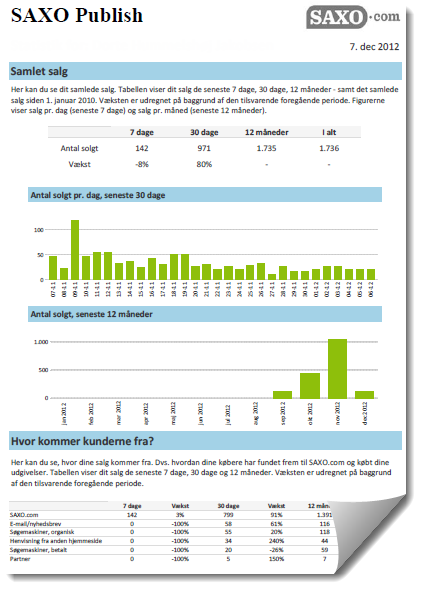 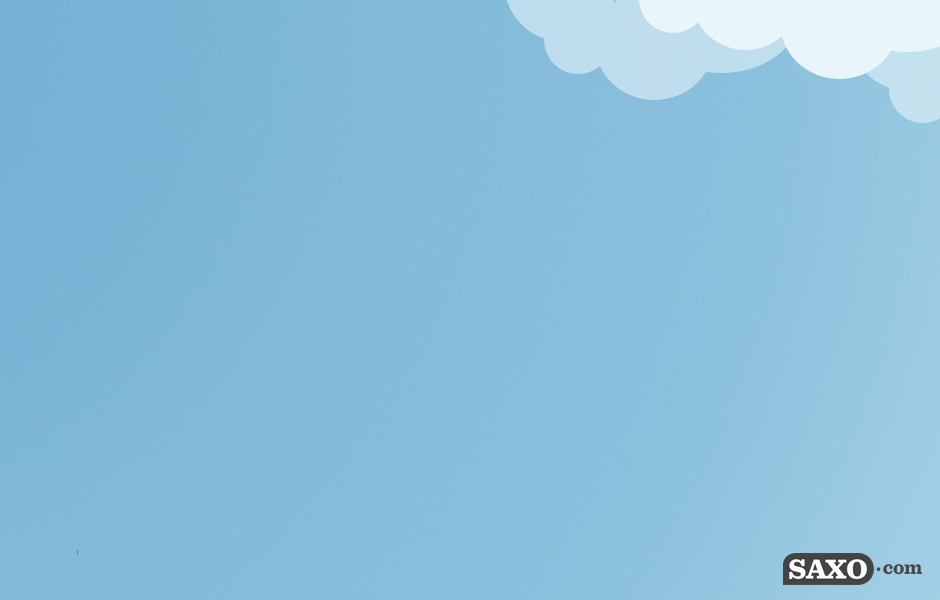 Bestem prisen
Billigere produktion – billigere pris
Gratis at udgive digitalt via SAXO Publish
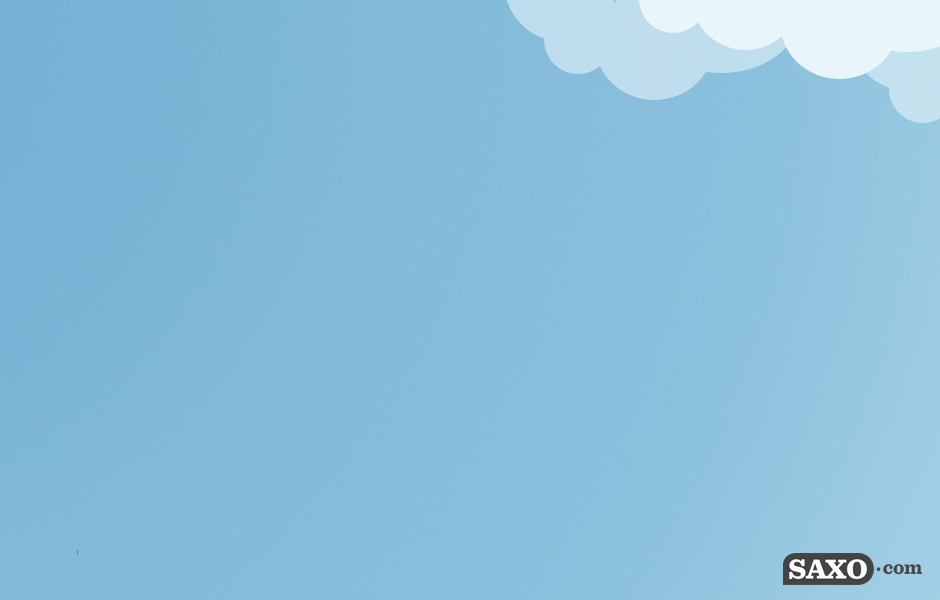 Hyppig udbetaling
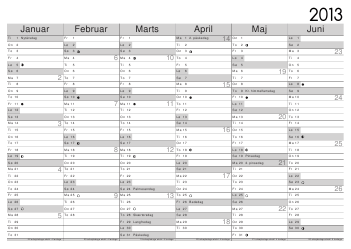 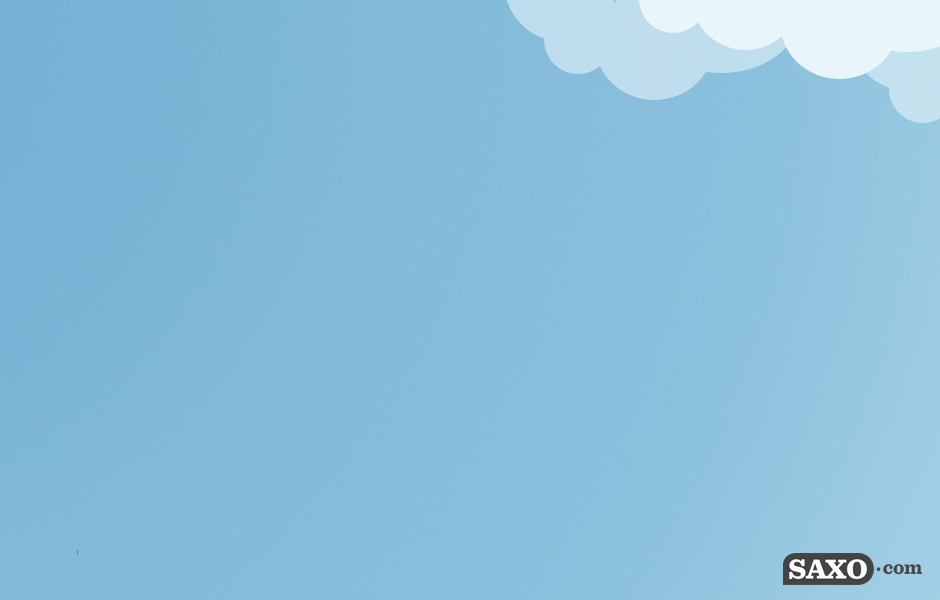 Styr selv markedsføringen
BogForum
Oplæsninger
Sociale medier
(Bruger)Anmeldelser
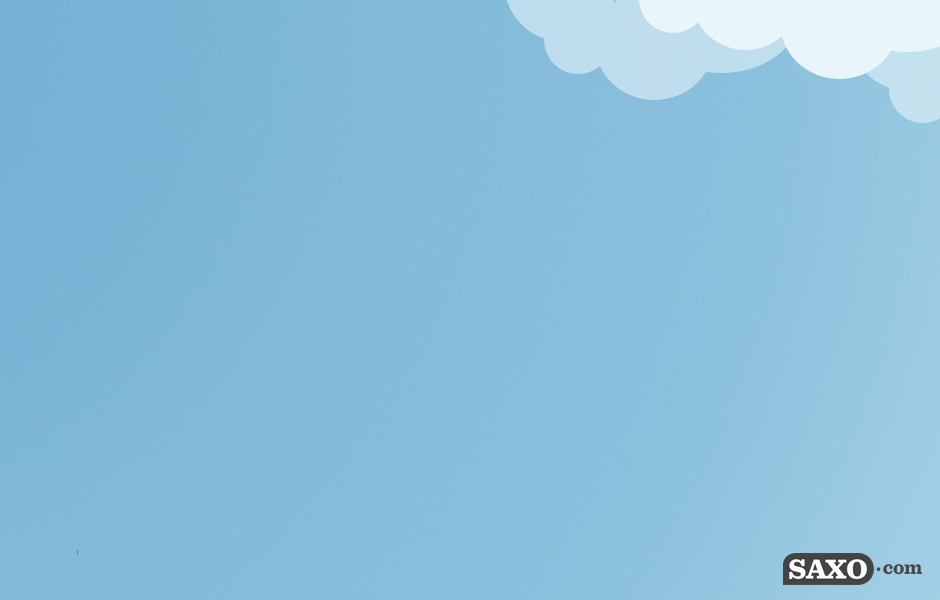 Bogbranchens forandring
Ebogssalg 200 % stigning  fra 2010 til 2011 (BISG)

Amazon i US og UK sælger nu flere ebøger end fysiske!
141 ebøger for hver 100 fysiske solgte bøger i USA
For hver 100 fysiske sælges der nu 114 ebøger i Storbritannien

16 %/1,97 mia. $ af det samlede bogsalg i USA 2011=ebøger (BookStat)

8 % af (B2C) bogsalget i 2011 i Storbritannien var digitalt (ebøger, lydbøger)
837 mio kr.= 366 % stigning i 2011 (kilde: PAS 2011)
[Speaker Notes: Isbn nummer stigning – the sky is rising, peder

Stigning i antal af devices – ipads, ereaders, peder]
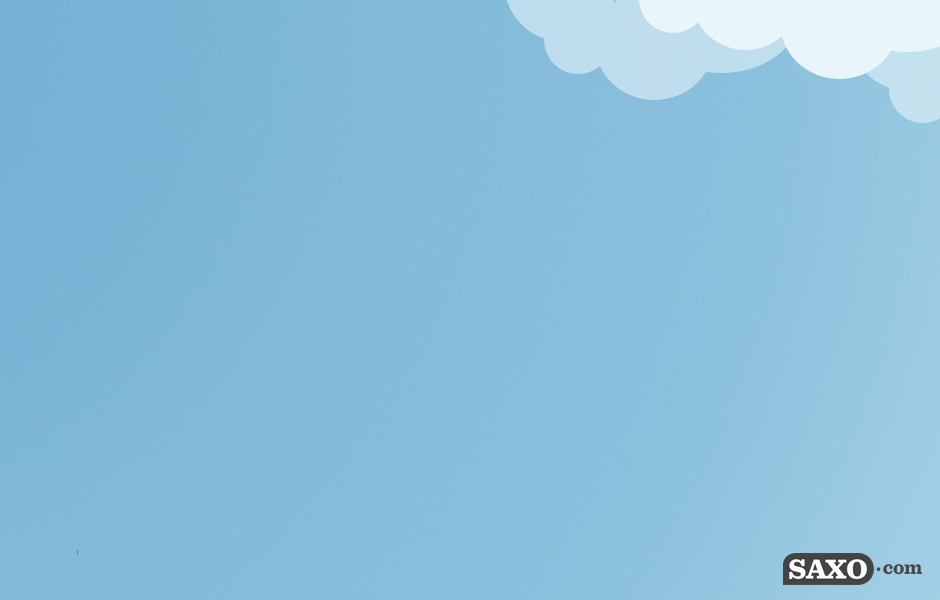 Hvor omfattende?
Vokset med 287 % siden 2005 i USA

43 % af det samlede printmarked i USA

211,269 selvudgivertitler udgivet i 2012 i USA

63 % af selvudgivne bøger er printbøger       (Kilde: Bowker)

43 % af alle SU-bøger er fiktion i USA
38 % af salget af SU-bøger er non-fiktion
25% af alle skønlitterære e-bøger solgt i 2011 i Storbritannien er fra selvudgivere (BML analysebureau)
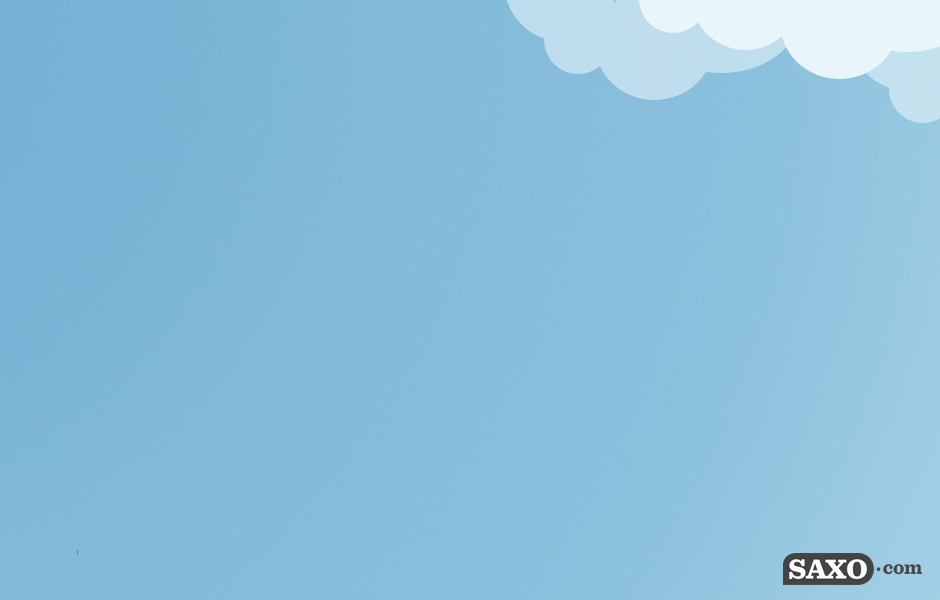 Kan de sælge?
Amanda Hocking
1 mio. ebøger solgt selv
10 mio. kr. kontrakt med St. Martins Press

John Locke
2 mio. ebøger på Amazon

JA Konrath
500,000 ebøger
Tjent 100,000 dollars på tre uger

Cathrine Bybee
Top 5 Kindle Store overall dec. 2012
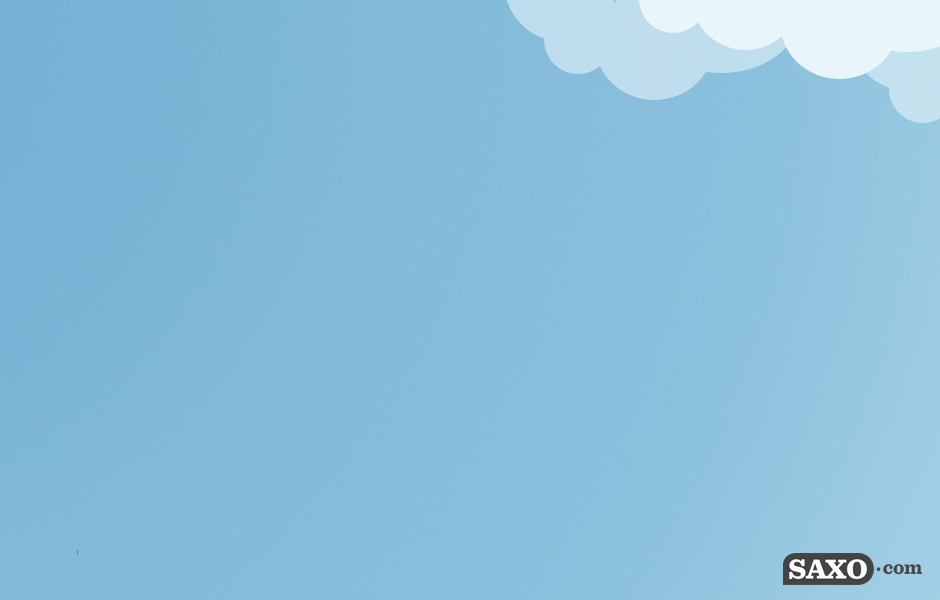 NY Times Bestsellers
4 selvudgivne bøger på én uge (5. august 2012):

Colleen Hoover : ” A girl falls in love with a neighbour who enjoys slam poetry, but they encounter obstacles”

RL Mathewson ”When a woman stands up to her aggravating neighbour, romance ensues”

 Lyla Sinclair ” Training Tessa ” 

 Bella Andre 3 stks.
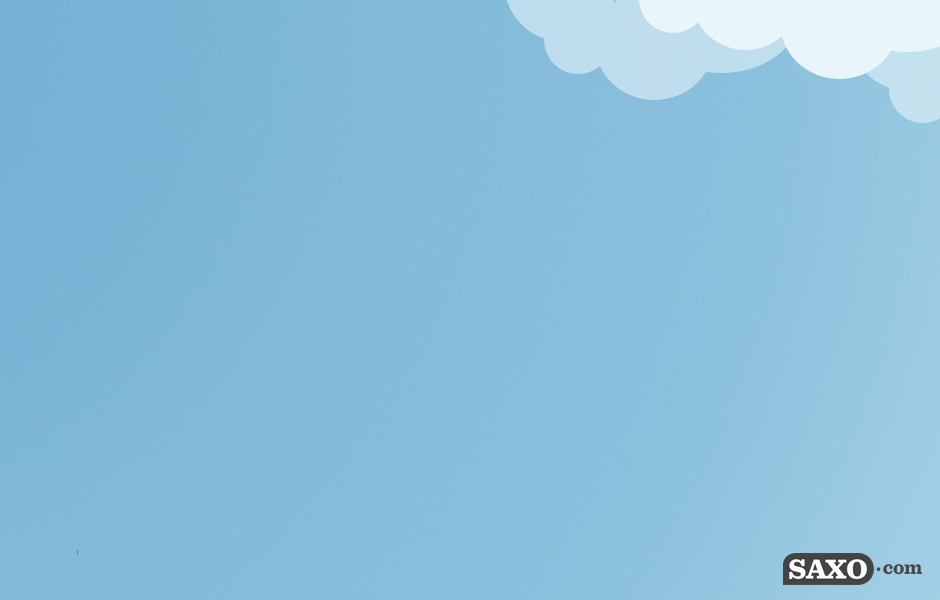 Kan de sælge i DK?
Nr. 1+2+6 mest downloadede ebøger på SAXO.com
Henrik Frederiksen 150.000 solgte bøger
Gretelise Holm, Inger Wolf, Nis Jakob
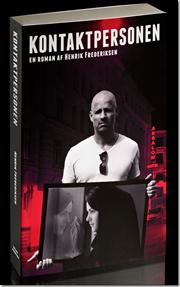 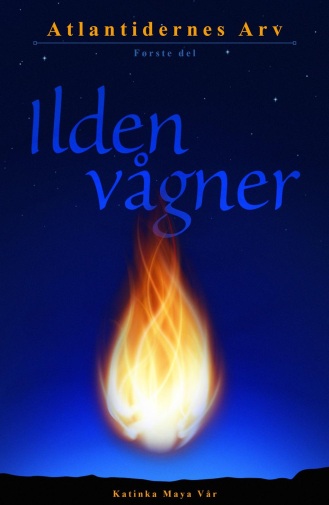 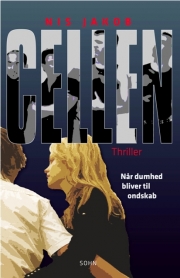 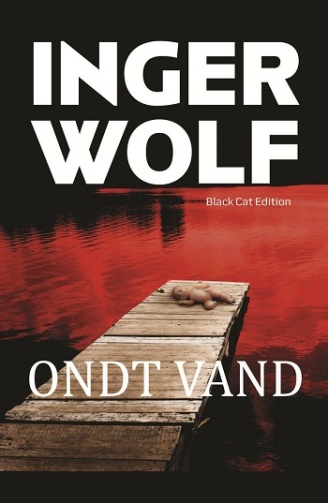